Life After ICAP
Using your Ed Award
What’s Next?
Service Reflection
“The best way to find yourself is to lose yourself in the service of others”
-Ghandi
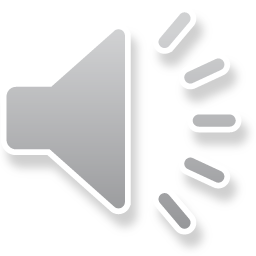 [Speaker Notes: Welcome to the Iowa College AmeriCorps Program Life After AmeriCorps training.

In this training we will talk about ways that you can use your education award and how you can make the most effective use of your award. In order to access your award you will need an my.americorps.gov account. A tutorial on how to create a my.americorps.gov account is available on the ICAP website (link below). 

You may also call the AmeriCorps service hotline at 1-800-942-2677. The hotline can help you with any questions or concerns you might have about your AmeriCorps experience. Additionally, after you exit ICAP they will be the best resource for you to contact about your term of service and your education award.

This training is meant to be a self or small group guided discussion and reflection on your service as an ICAP member. During the reflection section please discuss your thoughts with your group or your supervisor. 


ICAP: Education Awards
http://iowacollegeamericorps.weebly.com/education-awards.html

My.AmeriCorps
https://my.americorps.gov]
Life After ICAP
Ed Award
You can use your Education Award for…
Qualified Student Loan Payments
Qualified Student Loans are …
A loan backed by the federal government such as …
Stafford Loans
Perkins Loans
William D. Ford Direct Loans
Federal Consolidated Loans
Graduate PLUS Loans
Primary Care Loans
Nursing Student Loans
Health Education Assistance Loans

Qualified Student Loans are not …
Private loans provided directly to you by private lenders (e.g., Wellsfargo, Sallie Mae)

PRO TIP!
If you consolidate your loans with a private company then make sure you pay out the value of your ed. award before you consolidate your loans. Otherwise you will be unable to use your ed. award to pay off your student loans.
Current Education Expenses
Cost of Attendance (COA)
Tuition
Books & Supplies
Transportation
Room & Board
Other similar costs
Education expenses from non-degree courses
Continuing Education
Other additional costs
Courses or trainings authorized under the GI Bill
All expenses are verified by a VA-approved Certifying Official
You must have veteran status if your award was earned after 12/23/2011
Only Title IV schools may accept AmeriCorps education awards as payment. All schools participating in ICAP are Title IV schools.
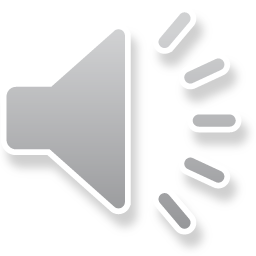 [Speaker Notes: You can use your education award in a variety of ways to pay for your College or University costs.

There are two primary ways you can spend your education award. First, you can spend your award on qualified student loan payments. Basically, this means you can pay your student loans off so long as the money doesn’t go to a private bank like Wellsfargo.

The second way you can use your education award is to pay for current education expenses like your semester’s tuition (before you take out loans) and cost of attendance. However, to make these payments the money must go directly to your school (a title IV institution) and not to you or a private lender like a credit card company. You and your school will need my.americorps accounts in order to process these payments. The my.americorps system has a search option for you to see if your school has an account. You should also check with your school’s Bursar or Financial Aid office to ensure this is set up and they know how to process your education award. The my.americorps website offers guidance to schools on how to create an account and receive payments.

If you are a veteran or are considering going into the Armed Forces you can also use your education award on professional development courses that are approved by the GI Bill.

A list of all Title IV schools
http://www.ifap.ed.gov/ifap/fedSchoolCodeList.jsp

Education Award FAQ
http://www.nationalservice.gov/programs/americorps/segal-americorps-education-award/segal-americorps-education-award-faqs]
Life After ICAP
Ed Award
AmeriCorps VISTA

If you decide to continue your service with the AmeriCorps VISTA program and you have earned all of your education awards you may elect to earn a stipend of approximately $1,500 instead.
Individuals can earn a maximum of two full education awards in their lifetime
You may earn up to 2 full time 
education awards or four total awards.
One 300 hour award is approximately one-fifth of a full AmeriCorps term.
One 450 hour award is approximately one-quarter of a full AmeriCorps term.
You must use your entire education award within seven years or you will lose it!
You must complete all of the ICAP requirements INCLUDING your minimum service hours in order to receive your education award
You must complete the required exit paperwork and turn it into your supervisor
You must complete all required trainings in order to earn your award.
You can apply for an extension if you have compelling circumstances.
Call the National Service Trust at 1-888-507-5962 for more information on how to use your award.
You may serve over your minimum service hours! It’s encouraged!
You must request the extension BEFORE the expiration date.
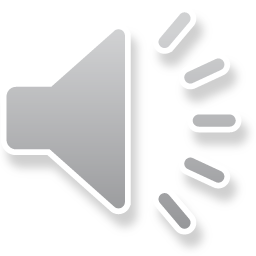 [Speaker Notes: AmeriCorps has a lot of regulations on how you can and cannot use your education award. There are also regulations on how long you can hang onto your education award. The next two pages will help you understand some of the common misconceptions or hang ups on how to earn and use your education award.

Individuals can earn a maximum of two full education awards or serve and earn awards for four AmeriCorps terms in their lifetime, which ever comes first. One 300 hour term is worth about one-fifth of a full AmeriCorps education award. One 450 hours award is approximately one-quarter of a full AmeriCorps education award. If you have earned all of your awards, you can still serve in AmeriCorps you just won’t receive any more education awards.

You must use your entire education award within seven years or you will lose it! You can request an extension if you have a compelling personal circumstance (something that prevented you from using your award). If you need an extension make sure you apply as soon as possible and BEFORE your award’s expiration date.

You must complete all of the ICAP requirements INCLUDING your minimum service hours in order to receive your education award. This includes all required trainings and paperwork. Please contact your supervisor if you feel that you are falling behind or unable to meet the requirements of the program in any way. We will work with you to ensure you receive your award.]
Life After ICAP
Ed Award
Your education award must be used as payment to a qualified school of higher education or your student loans
You can distribute your education award as much or as little at a time.
Ask your financial aid office for help if you are purchasing school supplies.
You can use your payments over the course of several years.
You cannot pay for school supplies with a credit card and expect payment.
You can pay for your tuition and your accrued student loan interest at the same time.
This may include study abroad options as well. Some overseas schools are Title IV.
You can pay your current tuition and save the rest for future education costs.
What is a Title IV school?

All schools participating in ICAP are Title IV. If you would like to see what other schools are Title IV then check out the Federal School Code List.
Your Education Award is considered taxable income.
This only applies at the federal level. The trust will send you a 1099 form.
The state of Iowa does not tax your education award if you use it at an Iowa school.
You won’t have to pay taxes if you use less than $600 of your education award per year.
You can use this handout provided by the Iowa Commission on Volunteer Services to learn how to fill in your Iowa 1040 Long Tax Form to avoid paying the Iowa income tax.
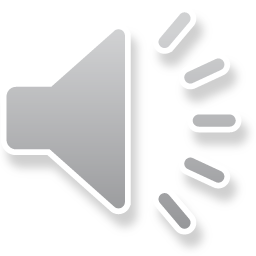 [Speaker Notes: You can distribute your education award as much or as little at a time. This is especially important to know if you are looking to avoid paying taxes on your education award (more on that below).

Your education award must be used as payment to a qualified school of higher education or your student loans. As mentioned earlier, this means that you education award cannot be distributed directly to you or to a private bank or loan company.

Your education award is considered taxable income. However, the state of Iowa does not tax your education award. If you are not from Iowa then check with your local state to learn if they do or do not tax education awards. If you spend less than $600 of your award per year then it is not taxed. The trust (AmeriCorps) will send you a 1099 tax form to help you with this process.]
Life After ICAP

Using your Ed Award
What’s Next?
Service Reflection
“We make a living by what we get, but we make a life by what we give”
-Winston Churchill
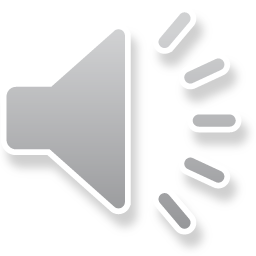 [Speaker Notes: You have navigated the education award section. If you have any more questions about how to access or use your education award please use the ICAP website (link below) or contact the AmeriCorps hotline at 1-800-942-2677.

Next we will look at what other service opportunities are available to you through Iowa Campus Compact and other AmeriCorps Programs.

ICAP: Education Awards
http://iowacollegeamericorps.weebly.com/education-awards.html]
Life After ICAP
What’s Next?
Iowa Campus Compact opportunities
Re-enroll in ICAP
Civic Ambassadors
Iowa Campus Compact VISTA Program
Summer Associates
In order to participate in these programs you must be currently enrolled and in good standing at your school.
The next Iowa College AmeriCorps program year starts September 1. If you are interested in re-enrolling into next year’s program please visit with your supervisor to talk about this opportunity.
http://www.iowacollegeamericorps.weebly.com
Civic Ambassadors help connect Iowa Campus Compact with student service leaders in the state of Iowa. Campuses may nominate two students to participate in this unique service oriented program.
http://www.iacampuscompact.org/civic-ambassadors.html
Our VISTAs are placed at participating sites across the state of Iowa. Their work helps alleviate poverty in their local communities and build service at their Colleges or University.
http://www.iacampuscompact.org/vista.html
Summer associates starts in June and lasts for ten weeks. It is an AmeriCorps program that asks members to do direct service on a specific issue area. Sites and service topics vary from year to year.
http://www.iacampuscompact.org/vista-summer.html
Available to anyone interested and available in service.
Available to individuals who have received a college degree.
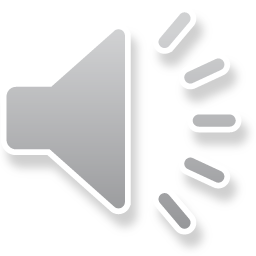 [Speaker Notes: Iowa Campus Compact offers four distinct opportunities for college students or college graduates to serve in the state of Iowa. We welcome you to consider serving in any of these programs if you feel they meet your personal, civic, and career needs.

If you are not graduating this spring then we encouraging you to re-enroll in ICAP next fall. You can contact your campus supervisor to start that process.

Iowa Campus Compact also offers our Civic Ambassador’s program. This program allows you to create and develop your own service project on you campus with the help and guidance of Iowa Campus Compact staff. You may participate in this program and ICAP at the same time. Your service hours in Civic Ambassador’s can count toward your AmeriCorps term requirements.

Every summer we offer our summer associate’s program which is a direct service opportunity in specific communities around the state. This program is available to anyone looking to serve over the summer. Positions are limited so if you are interested please apply as soon as possible.

Finally, Iowa Campus Compact has a VISTA program. This is available to individuals who have received a college degree. Our VISTAs typically serve on college campuses around the state creating, coordinating, and managing service projects which seek to eliminate poverty in those communities. Terms last an entire year and you can re-enroll in a second or third year. We also have a VISTA leader position located at the Iowa Campus Compact office. Only individuals who have previously served as an AmeriCorps VISTA can apply for this position.]
Life After ICAP
What’s Next?
Other National Service Opportunities
Use this tool provided by AmeriCorps to search for National Service opportunities across the country.

My AmeriCorps Listing Search
AmeriCorps State/National Programs
AmeriCorps VISTA
AmeriCorps NCCC/FEMA Corps
ICAP is a State/National AmeriCorps program. However, there are many, many other opportunities beyond ICAP that you can apply for. These opportunities range from doing being a mentor or tutor to serving with the Iowa DNR helping sustain Iowa’s parks and other natural resources.

Programs exist across the entire United States. Many of these programs offer full-time service opportunities which provide you with a stipend and more education award funds.

Iowa AmeriCorps Resources
AmeriCorps Homepage
AmeriCorps VISTA is very similar to the Iowa Campus Compact program. However, there are opportunities across the entire country. This is a great opportunity if you are especially interested in a specific service area.
AmeriCorps VISTA Homepage
AmeriCorps NCCC and FEMA Corps specialize in disaster relief. Both offer unique opportunities for individuals to serve in a team environment with support through intensive trainings. NCCC members must be between the ages of 18 and 24.
AmeriCorps NCCC Homepage
There are five NCCC campuses in the United States: Denver, CO; Sacramento, CA; Perry Point, MD; Vicksburg, MS; and Vinton, IA.
VISTA was founded in 1965 and is focused on bringing individuals and communities out of poverty.
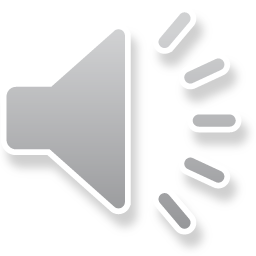 [Speaker Notes: Iowa Campus Compact does offer additional National Service opportunities. However, there are many more opportunities for you to consider if you would like to continue serving in AmeriCorps. 

AmeriCorps offers different levels of service and programs to meet specific needs. You are in a State and National Program. There are many thousands of similar programs across the country, including ones that have full-time positions. Full-time and half-time positions provide members with a living stipend and health insurance as well as an education award.

AmeriCorps also offers their NCCC and FEMA Corps which specialize in disaster relief. Both programs can be more intense than a typical AmeriCorps position, but they offer significant leadership opportunities. NCCC positions are only available to individuals between the ages of 18 and 24.

Finally, like the Iowa Campus Compact VISTA program, there is a national network of VISTA positions available for you to consider. VISTAs serve in nearly all states across the country doing a variety of activities. All of them strive to eliminate poverty in communities.

You can use the AmeriCorps search tool to find service positions across the country. A link is provided on the slide, or you can find it on the my.americorps.gov website by clicking on “Search Listings.”]
Life After ICAP
What’s Next?
Life Long Service Reflection
Take a moment to consider the following questions. If you are in a group, talk about your future plans with service with those around you.
Is National Service a part of your future? Why or Why not?


How will you continue to serve in your community after your ICAP experience? After you graduate?


In what ways has your ICAP experience challenged your thoughts of service?
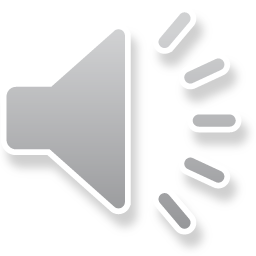 [Speaker Notes: Take a moment to reflect on your initial thoughts about national service opportunities. Do you think they are a part of your future? Or do you see yourself pursuing other career opportunities?

If you are in a small group, then share your thoughts with those around you. If not, then write them down and share them with your supervisor. Take a moment to think about how you can incorporate service into your life after this year’s ICAP term and/or graduation.]
Life After ICAP

Using your Ed Award
What’s Next?
Service Reflection

“The best way to find yourself is to lose yourself in the service of others”
-Ghandi
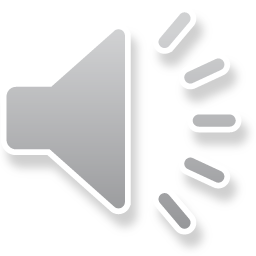 [Speaker Notes: Next is the service reflection. This reflection is different than the one you just did. This reflection asks you to look critically at your ICAP experience and think about what you have learned because of this opportunity. 

We hope that you have had a positive experience, however often times it is the challenging ones that help you learn best and how to navigate the world around you.]
Life After ICAP
Reflection
The DEAL model of reflection
Describe
1 to 3 sentences.
Describe what happened during your entire ICAP experience or focus on one particular service day/activity/event. Only share the most important details. Try and keep your answer to only a couple of sentences, no more than three.
Answer the question, “What service did you provide?”
1 to 3 sentences.
Explain
Think critically about what you did. How was it of value to the community? To yourself? To the organization that you served? Try and focus your answer on only one audience, not everyone involved. Try and keep your answer to only a couple of sentences, no more than three.
Answer the question, “What did your service do for that individual or group?”
Articulate Learning
2 to 4 sentences per question.
Demonstrate to yourself what you learned and how you learned this. Use the following four questions to explain your learning. Most of your work should be in this section. Try to write at least four sentences to answer each question.
What did I learn from my service?
How, specifically, did I learn it?
Why does this learning matter?
How will I use this knowledge to improve my career or education?
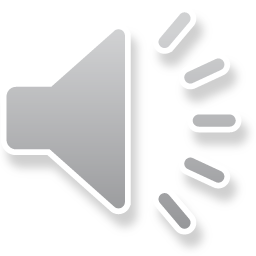 [Speaker Notes: The following is reflection model which can help you tease out what you learned from your ICAP experience. By knowing this we hope that you will learn something about yourself and what you can do because of this new knowledge. 

We suggest that you walk through the process and write down your answers and then share them with those around you. However, you can also use this tool to facilitate a large group discussion by walking through the reflection process from Describe to the last Articulate Learning question.

The DEAL model of reflection is used in the ICAP Great Stories Questionnaire (link below). Please consider sharing your story with us. It helps Iowa Campus Compact evaluate how effective this program is and what value it is providing to students like you.

ICAP Great Stories Questionnaire
http://iowacollegeamericorps.weebly.com/great-stories-survey.html]
Life After ICAP

Using your Ed Award
What’s Next?
Service Reflection


“To handle yourself, use your head; to handle others, user your heart.”
-Eleanor Roosevelt
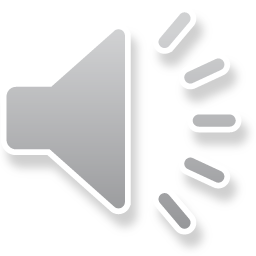 [Speaker Notes: You’re done!

Thank you for your service as an ICAP member! Please remember to fill out this training’s section of your training certification sheet.]